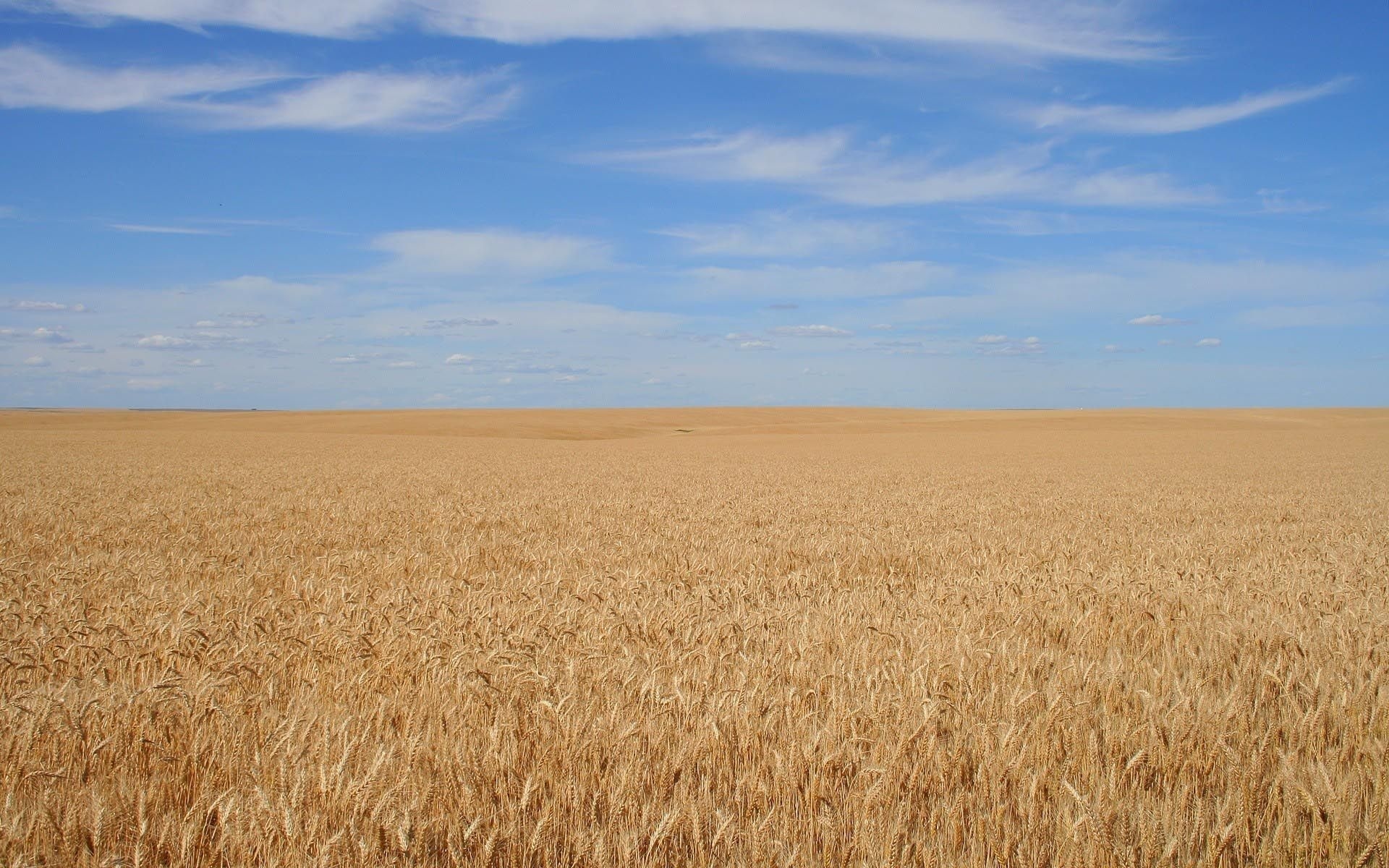 Министерство 
сельского хозяйства Российской Федерации

Департамент растениеводства, механизации, химизации и защиты растений
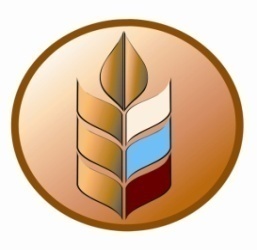 ОСНОВНЫЕ НАПРАВЛЕНИЯ РАЗВИТИЯ РАСТЕНИЕВОДСТВА НА 2019-2024 ГОДЫ


Р.В. Некрасов, 
директор Департамента растениеводства, механизации, химизации и защиты растений
19 февраля 2019 г.
ВЫПОЛНЕНИЯ ИНДИКАТОРОВ ГОСПРОГРАММЫ ПО ПРОИЗВОДСТВУ РАСТЕНИЕВОДЧЕСКОЙ ПРОДУКЦИИ
* Показатель не входит в индикаторы Госпрограммы
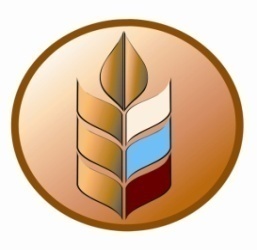 Департамент растениеводства, механизации, химизации и защиты растений Минсельхоза России
2
ЧРЕЗВЫЧАЙНЫЕ СИТУАЦИИ ПРИРОДНОГО ХАРАКТЕРА, ПРОИЗОШЕДШИЕ
НА ТЕРРИТОРИИ РОССИЙСКОЙ ФЕДЕРАЦИИ В 2018 ГОДУ
Засуха (атмосферная и почвенная)
Комплекс опасных явлений (КОЯ)
Наводнение
Переувлажнение почвы
Град
❖
Снег
По результатам экспертной оценки пострадавшими от ЧС в 2018 году признаны 28 регионов России. Площадь гибели сельскохозяйственных культур – 1372,41 тыс. га, из них ЛПХ всего 0,15 тыс. га; ущерб по России – 7,3 млрд. рублей, из них 0,6 млрд. рублей –приходится на долю ЛПХ.
В целях оказания государственной поддержки пострадавшим сельхозтоваропроизводителям в 2018 году выделено из федерального бюджета  в соответствии с распоряжениями Правительства Российской Федерации от 19 декабря 2018 г. № 2837-р и от 22 декабря 2018 г. № 2905-р 
и доведено до сельхозтоваропроизводителей 3,7 млрд рублей.
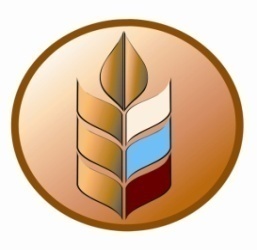 Департамент растениеводства, механизации, химизации и защиты растений Минсельхоза России
3
ЗНАЧИМЫЕ ДОСТИЖЕНИЯ В РАСТЕНИЕВОДСТВЕ РОССИЙСКОЙ ФЕДЕРАЦИИ В 2018 ГОДУ
Максимальный урожай:
РАПС 
 2 млн. тонн
СОЯ 
 3,9 млн. тонн
ПОДСОЛНЕЧНИК 
 12,6 млн. тонн
1990 год – 0,2 млн тонн
1990 год – 0,7 млн тонн
1990 год – 3,4 млн тонн
ПЛОДЫ И ЯГОДЫ в СХО и КФХ  
 1,2 млн. тонн
ТЕПЛИЧНЫЕ ОВОЩИ в СХО и КФХ  
 1 млн. тонн
1990 год – 1,1 млн тонн
1990 год – 0,7 млн тонн
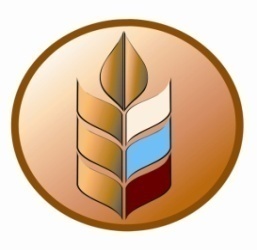 Департамент растениеводства, механизации, химизации и защиты растений Минсельхоза России
4
СТРУКТУРА ПРОИЗВОДСТВА РАСТЕНИЕВОДЧЕСКОЙ ПРОДУКЦИИ В РОССИЙСКОЙ ФЕДЕРАЦИИ В 2018 ГОДУ (Предварительные данные Росстата)
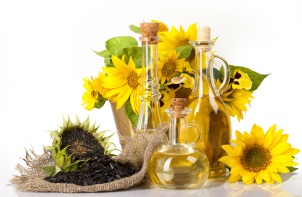 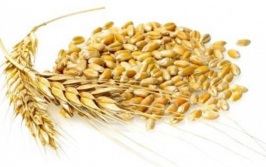 Зерно
Масличные
(оценка)
29,1%
28,3%
Подсолнечник
Соя
(оценка)
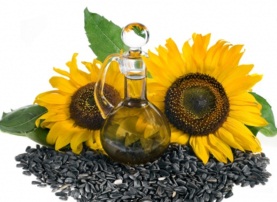 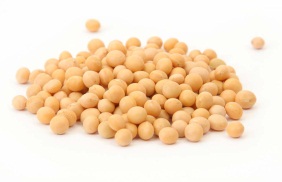 24,1%
33,3%
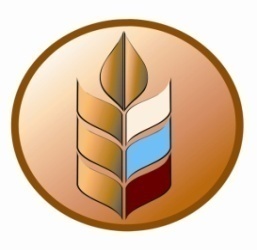 Департамент растениеводства, механизации, химизации и защиты растений Минсельхоза России
5
СТРУКТУРА ПРОИЗВОДСТВА РАСТЕНИЕВОДЧЕСКОЙ ПРОДУКЦИИ В РОССИЙСКОЙ ФЕДЕРАЦИИ В 2018 ГОДУ (Предварительные данные Росстата)
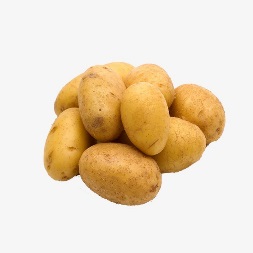 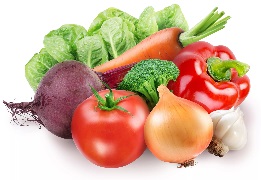 Картофель
Овощи
12,6%
18,5%
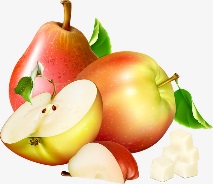 Плоды и ягоды
4,5%
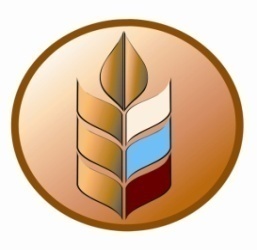 Департамент растениеводства, механизации, химизации и защиты растений Минсельхоза России
6
ЭКСПОРТ ЗЕРНА ИЗ РОССИЙСКОЙ ФЕДЕРАЦИИ
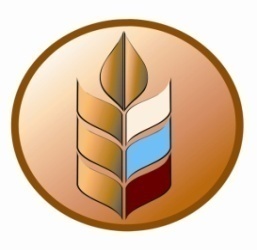 Департамент растениеводства, механизации, химизации и защиты растений Минсельхоза России
7
СТРУКТУРА ПОСЕВНЫХ ПЛОЩАДЕЙ В РОССИЙСКОЙ ФЕДЕРАЦИИ
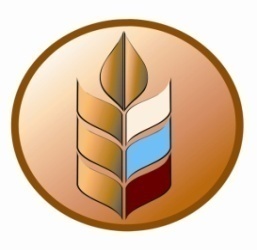 Департамент растениеводства, механизации, химизации и защиты растений Минсельхоза России
8
ЦЕЛЬ ФЕДЕРАЛЬНОГО ПРОЕКТА «ЭКСПОРТ ПРОДУЦИИ АПК»
млрд
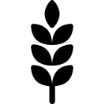 $
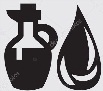 Экспорт продукции АПК  45 млрд $ в 2024 году
Валовой сбор масличных культур и экспорт масла, млн тонн
Производство и экспорт  зерна, 
млн тонн
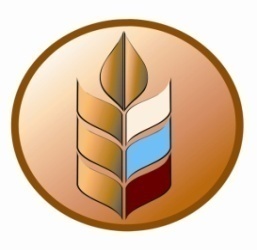 Департамент растениеводства, механизации, химизации и защиты растений Минсельхоза России
9
ПЛАН ВВЕДЕНИЯ В СЕЛЬСКОХОЗЯЙСТВЕННЫЙ ОБОРОТ НЕИСПОЛЬЗУЕМОЙ ПАШНИ ЗА ПЕРИОД 2019 - 2024  ГГ., ТЫС. ГА*
* Данные органов управления АПК  субъектов Российской Федерации
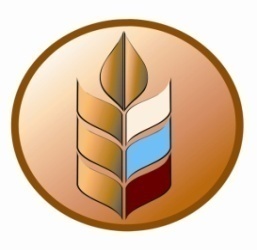 Департамент растениеводства, механизации, химизации и защиты растений Минсельхоза России
10
ИЗВЕСТКОВАНИЕ КИСЛЫХ ПОЧВ В РОСИЙСКОЙ ФЕДЕРАЦИИ
В 2019 – 2024 годах планируется 
произвестковать 19 млн га кислых почв
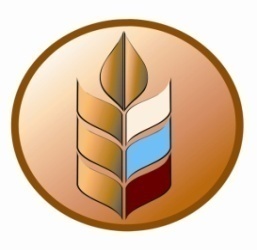 Департамент растениеводства, механизации, химизации и защиты растений Минсельхоза России
11
В РОССИЙСКОЙ ФЕДЕРАЦИИ ПРИОБРЕТЕНО МИНЕРАЛЬНЫХ УДОБРЕНИЙ 
(по состоянию на 18.02.2019)*:
НЕОБХОДИМЫЙ ПЛАН
млн. т д.в.
В 2019 году  с.-х. товаропроизводителями планируется  приобрести 3,1 млн тонн д.в. минеральных удобрений  

При этом для реализации 
Указа Президента Российской Федерации 
от 7 мая 2018 г. № 204
 для увеличения экспортного потенциала сельскохозяйственной отрасли необходимо приобретать к 2024 году  11,3 млн тонн д.в. минеральных удобрений
ФАКТ
с учетом остатков за год, тыс. т д.в.
767,9
на текущую дату, тыс. т в д.в.
664,8
613,8
* Данные органов управления АПК  субъектов Российской Федерации
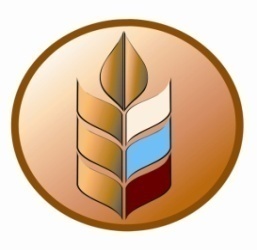 Департамент растениеводства, механизации, химизации и защиты растений Минсельхоза России
12
ИНФОРМАЦИЯ О ВЫСЕЯННЫХ СЕМЕНАХ В 2018 ГОДУ ПО СХП, КФХ И ИП, ТЫС. ТОНН (по данным ФГБУ "Россельхозцентр")
Ежегодно в Российской Федерации высевает около 10 млн. тонн сельскохозяйственных растений, из них около 7% семена иностранной селекции, в том числе завезенных из-за рубежа 1,5%.
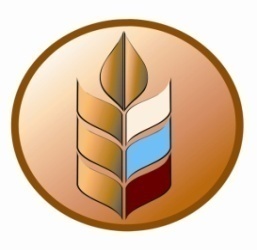 Департамент растениеводства, механизации, химизации и защиты растений Минсельхоза России
13
РАЗМЕР  УЩЕРБА ОРГАНИЗАЦИЙ ОТ НЕДОПОЛУЧЕННОЙ ПРОДУКЦИИ РАСТЕНИЕВОДСТВА ПО ЭКСПЕРТНОЙ ОЦЕНКЕ
Ущерб
составляет
15%
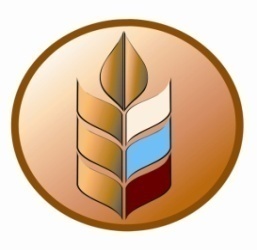 Департамент растениеводства, механизации, химизации и защиты растений Минсельхоза России
14
ВОЗМОЖНЫЕ РИСКИ И ПОТЕРИ УРОЖАЯ ОТ ВРЕДИТЕЛЕЙ, БОЛЕЗНЕЙ, 
СОРНЫХ РАСТЕНИЙ В 2019 ГОДУ
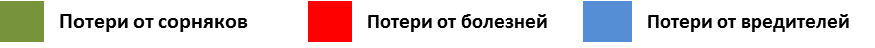 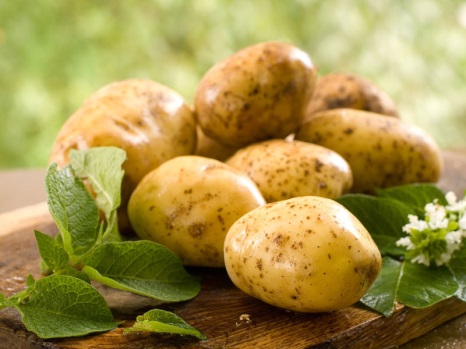 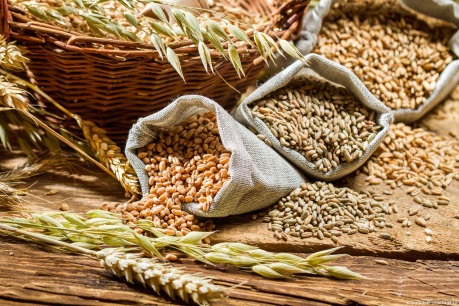 Потери урожая зерновых культур (33%)
Потенциально сохраненный урожай 37,7 млн. тонн на 
сумму 358,3 млрд. руб.
Потребуется протравителей – 4,18 тыс. т, гербицидов – 13,9 тыс. т, фунгицидов – 7,81 тыс. т, инсектицидов – 4,05 тыс. т, родентицидов – 1,65 тыс. т
Потенциально сохраненный урожай
10,6 млн. тонн на сумму 107,6 млрд. руб.
Потребуется протравителей – 0,55 тыс. т, гербицидов – 0,3 тыс. т, фунгицидов – 0,98 тыс. т, инсектицидов – 0,09 тыс. т
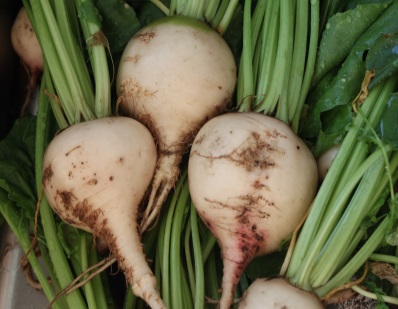 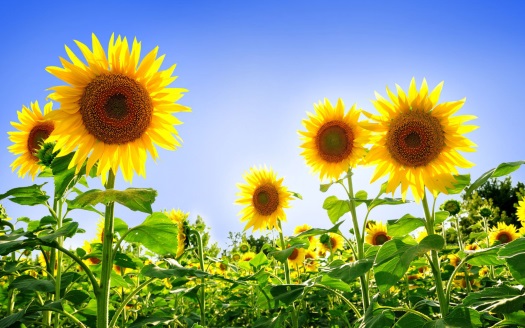 Потери урожая подсолнечника (80%)
Потенциально сохраненный урожай
17 млн. тонн на сумму 179,8 млрд. руб.
Потребуется гербицидов – 4,28 тыс. т, фунгицидов – 0,55 тыс. т, инсектицидов – 0,32 тыс. т
Потенциально сохраненный урожай
9 млн. тонн на сумму 196,5 млрд. руб.
Потребуется протравителей – 0,02 тыс. т, гербицидов – 2,74 тыс. т, фунгицидов – 0,08 тыс. т, инсектицидов – 0,06 тыс. т
Всего   потенциально  сохраненный   урожай на сумму  - 842,3 млрд. рублей
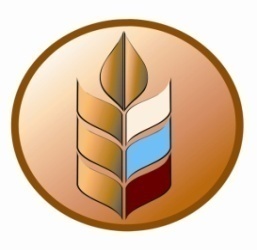 Департамент растениеводства, механизации, химизации и защиты растений Минсельхоза России
15
ТЕХНИЧЕСКАЯ МОДЕРНИЗАЦИЯ
Наличие сельскохозяйственной техники в регионах Российской Федерации (6-МЕХ), тыс. ед.
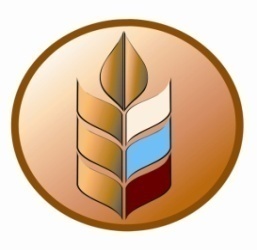 Департамент растениеводства, механизации, химизации и защиты растений Минсельхоза России
16
УЧАСТИЕ РЕГИОНОВ В 2018 ГОДУ В РАМКАХ РЕАЛИЗАЦИИ ПОСТАНОВЛЕНИЯ ПРАВИТЕЛЬСТВА РОССИЙСКОЙ ФЕДЕРАЦИИ ОТ 27.12.2012 № 1432 (СУБСИДИИ, ВЫПЛАЧЕННЫЕ ПРОИЗВОДИТЕЛЯМ СЕЛЬСКОХОЗЯЙСТВЕННОЙ ТЕХНИКИ)
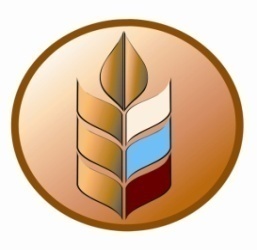 Департамент растениеводства, механизации, химизации и защиты растений Минсельхоза России
17
ЭНЕРГООБЕСПЕЧЕННОСТЬ В СУБЪЕКТАХ РОССИЙСКОЙ ФЕДЕРАЦИИ, Л.С./100 ГА
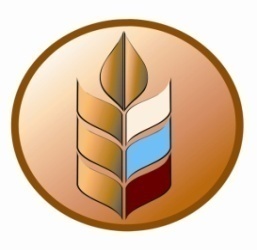 18
Департамент растениеводства, механизации, химизации и защиты растений Минсельхоза России
НАУЧНО-ОБОСНОВАННЫЕ СИСТЕМЫ ЗЕМЛЕДЕЛИЯ
Информацию о наличии системы земледелия представили 
49 субъектов Российской Федерации из 78 субъектов, осуществляющих деятельность в области растениеводства.
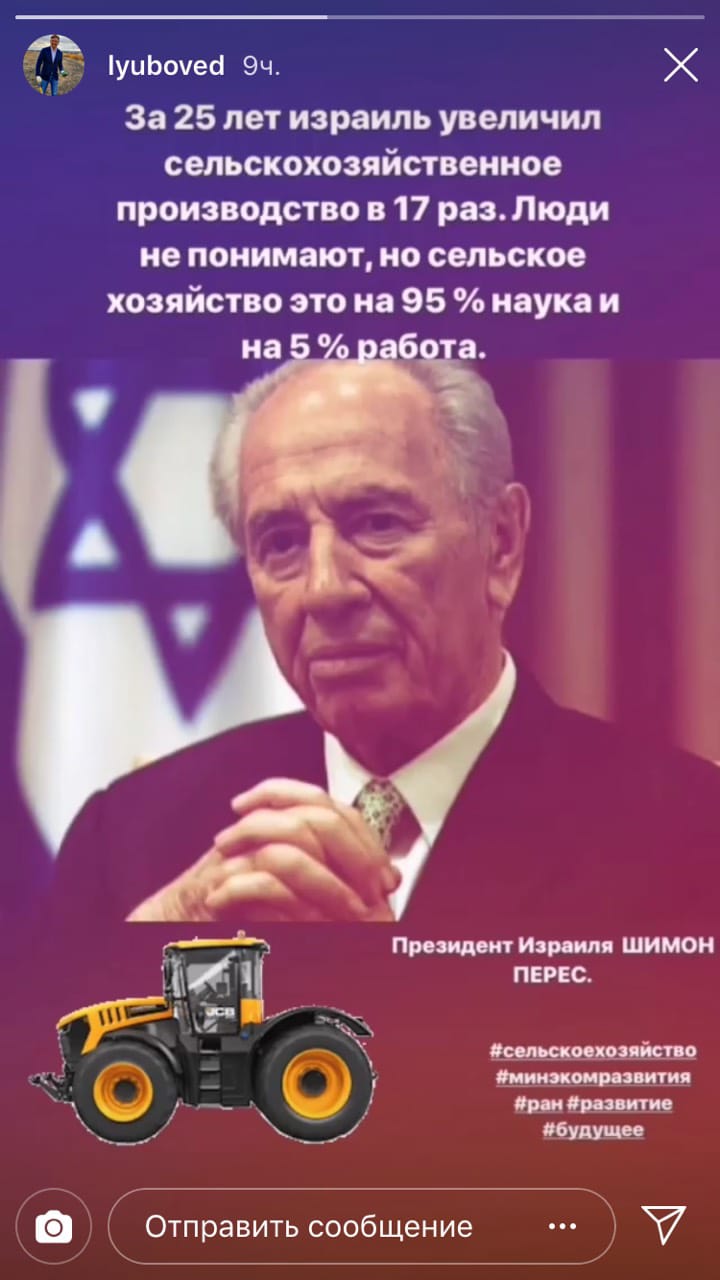 Утверждены нормативными правовыми актами субъектов РФ: Белгородская область, Костромская область, Республика Коми, Республика Саха (Якутия), Амурская область, Республика Хакасия.
5 субъектов Российской Федерации,  представивших информацию, не имеют разработанную систему земледелия
Президент Израиля ШИМОН ПЕРЕС
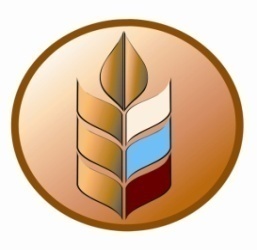 Департамент растениеводства, механизации, химизации и защиты растений Минсельхоза России
19
СОВЕРШЕНСТВОВАНИЕ ОКАЗАНИЯ НЕСВЯЗАННОЙ ПОДДЕРЖКИ
в 2019 году  - 11,34 млрд рублей
Изменения:
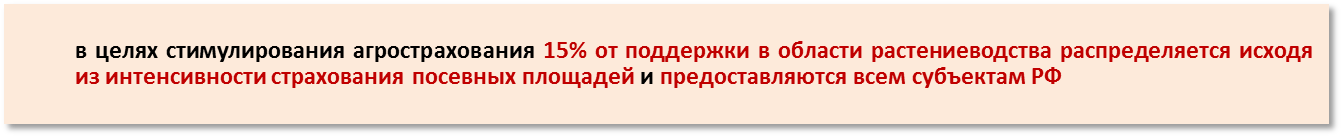 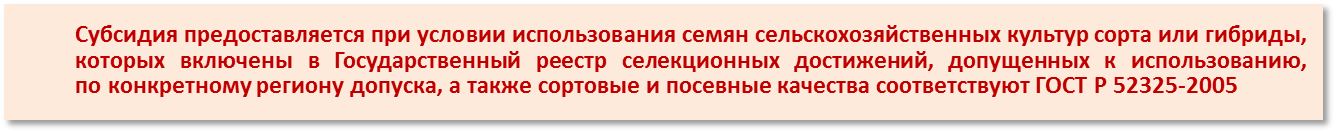 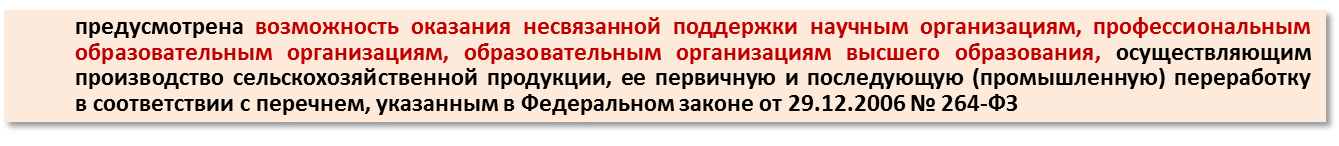 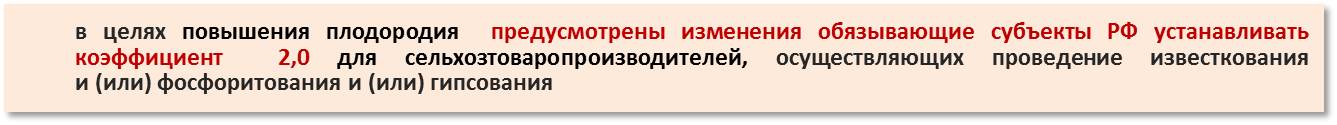 Сохранено:
Растениеводство:
зерновые;
зернобобовые;
кормовые с.-х. культуры
Производство:
семенного картофеля;
семян овощей открытого грунта,кукурузы, сахарной свеклы, подсолнечника
овощей открытого;
льна – долгунца;
технической конопли
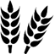 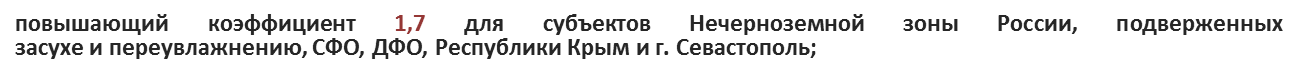 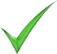 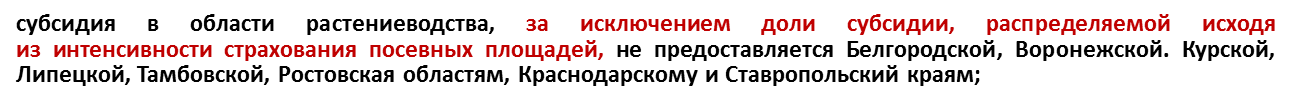 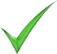 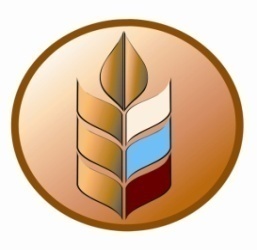 Департамент растениеводства, механизации, химизации и защиты растений Минсельхоза России
20
ЗАДАЧИ ПО ПРОИЗВОДСТВУ ОСНОВНЫХ СЕЛЬСКОХОЗЯЙСТВЕННЫХ КУЛЬТУР ДО 2024 ГОДА
Динамика производства 
сахарной свеклы
Динамика производства 
масличных культур
Динамика производства зерна
Динамика производства 
Овощей открытого грунта в СХО, КФХ и ИП
Динамика производства 
Производство плодов и ягод в СХО, КФХ и ИП
Динамика производства 
картофеля СХО, КФХ и ИП
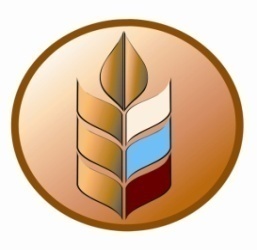 Департамент растениеводства, механизации, химизации и защиты растений Минсельхоза России
21
ПОДГОТОВКА ЗАКОНОДАТЕЛЬНЫХ И НОРМОТИВНО-ПРАВОВЫХ АКТОВ В 2019 ГОДУ
Законопроект «О внесении изменений в федеральный закон «О семеноводстве и некоторые законодательные акты Российской Федерации»»
Законопроект о государственном надзоре в сфере безопасного обращения с пестицидами и агрохимикатами
Ведомственные подзаконные акты для реализации Федерального закона 21.07.2014 № 206-ФЗ «О карантине растений»
Проект федерального закона «О внесении изменений в Кодекс Российской Федерации об административных правонарушениях (в части конкретизации состава правонарушения, предусмотренного статьей 9.3 Кодекса Российской Федерации об административных правонарушениях, а также полномочий органов, осуществляющих государственный надзор в области технического состояния самоходных машин и других видов техники)»
Внесение изменений в Государственную программу развития сельского хозяйства и регулирования рынков сельскохозяйственной продукции, сырья и продовольствия
Переход на оказание услуг в электронном виде
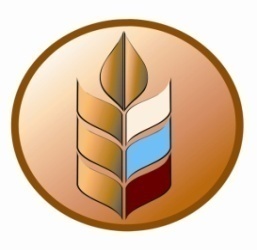 Департамент растениеводства, механизации, химизации и защиты растений Минсельхоза России
22
ОСНОВНЫЕ МЕРОПРИЯТИЯ В 2019 ГОДУ
Всероссийский день картофельного поля -2019  
3 декада 2019 года Место проведения уточняется
VIII Открытый чемпионат России по пахоте
28-29 июня 2019 г. Республика Мордовия
Всероссийский день льняного поля 
июль-август 2019 года Тверская область
14 Всероссийская выставка «День садовода  2019»
сентябрь 2019 г. Тамбовская область
Всероссийский семинар-совещание «Состояние и перспективы развития отечественного чесноководства»
20 июня 2019 г. Воронежская область
Всероссийский семинар-совещание работников органов гостехнадзора июль 2019 года г. Калининград
21-я Российская агропромышленная выставка 
«Золотая осень» октябрь  2019 г. ВДНХ
Всероссийский день поля - 2019
10-12 июля 2019 г. Ленинградская область
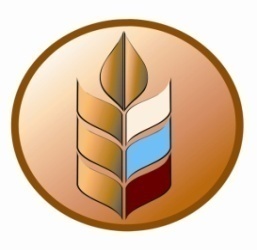 Департамент растениеводства, механизации, химизации и защиты растений Минсельхоза России
23
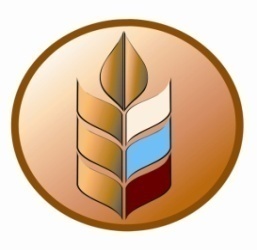 Министерство 
сельского хозяйства Российской Федерации
Благодарю за внимание!